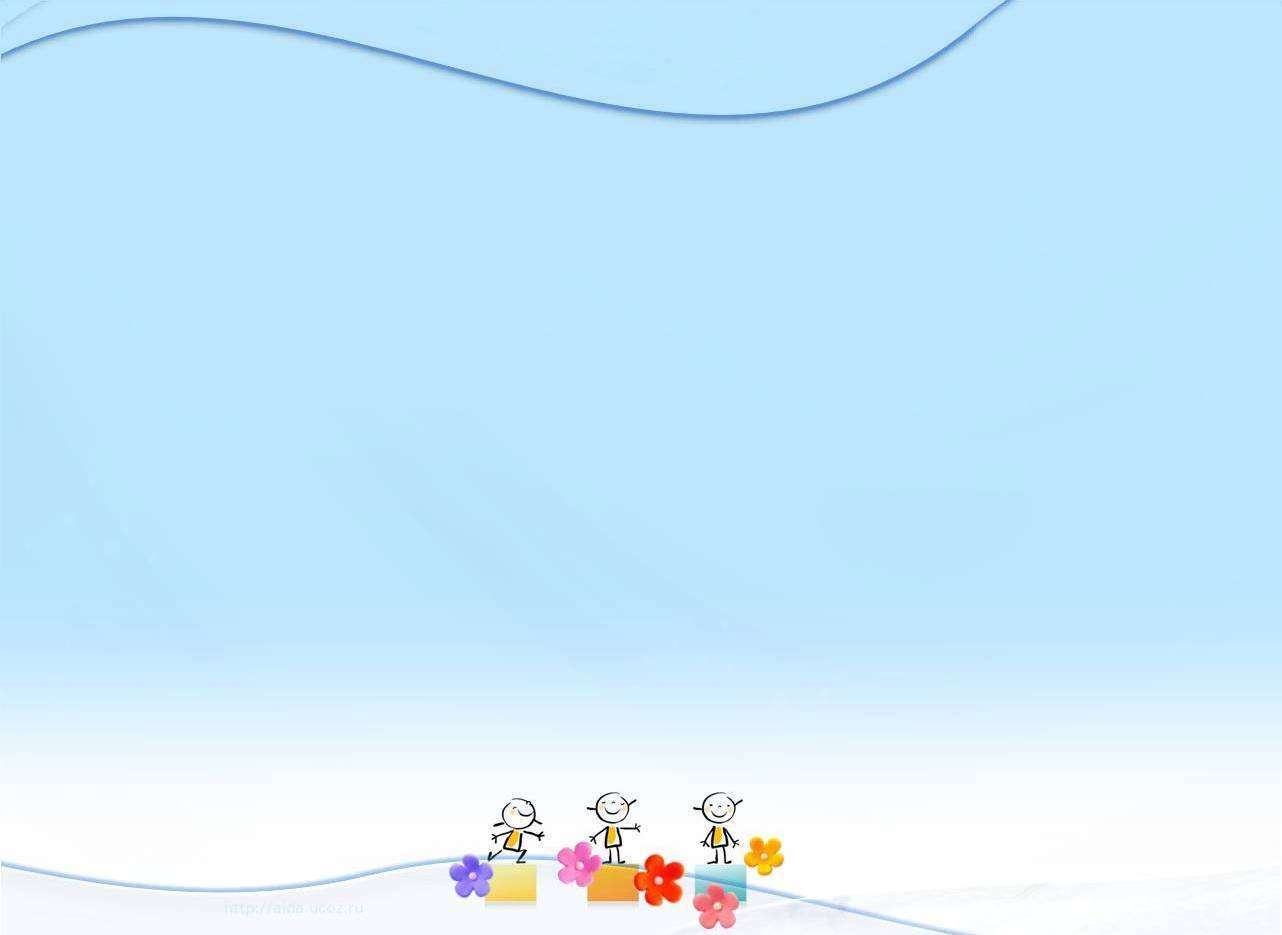 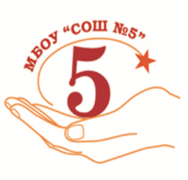 Муниципальное бюджетное общеобразовательное учреждение  «Средняя общеобразовательная школа №5»
ОРГАНИЗАЦИЯ ПРОСВЕТИТЕЛЬСКОГО КЛУБА ДЛЯ РОДИТЕЛЬСКОЙ ОБЩЕСТВЕННОСТИ ПО ВОПРОСУ РАЗВИТИЯ ЭМОЦИОНАЛЬНОГО ИНТЕЛЛЕКТА У ДЕТЕЙ ДОШКОЛЬНОГО ВОЗРАСТА
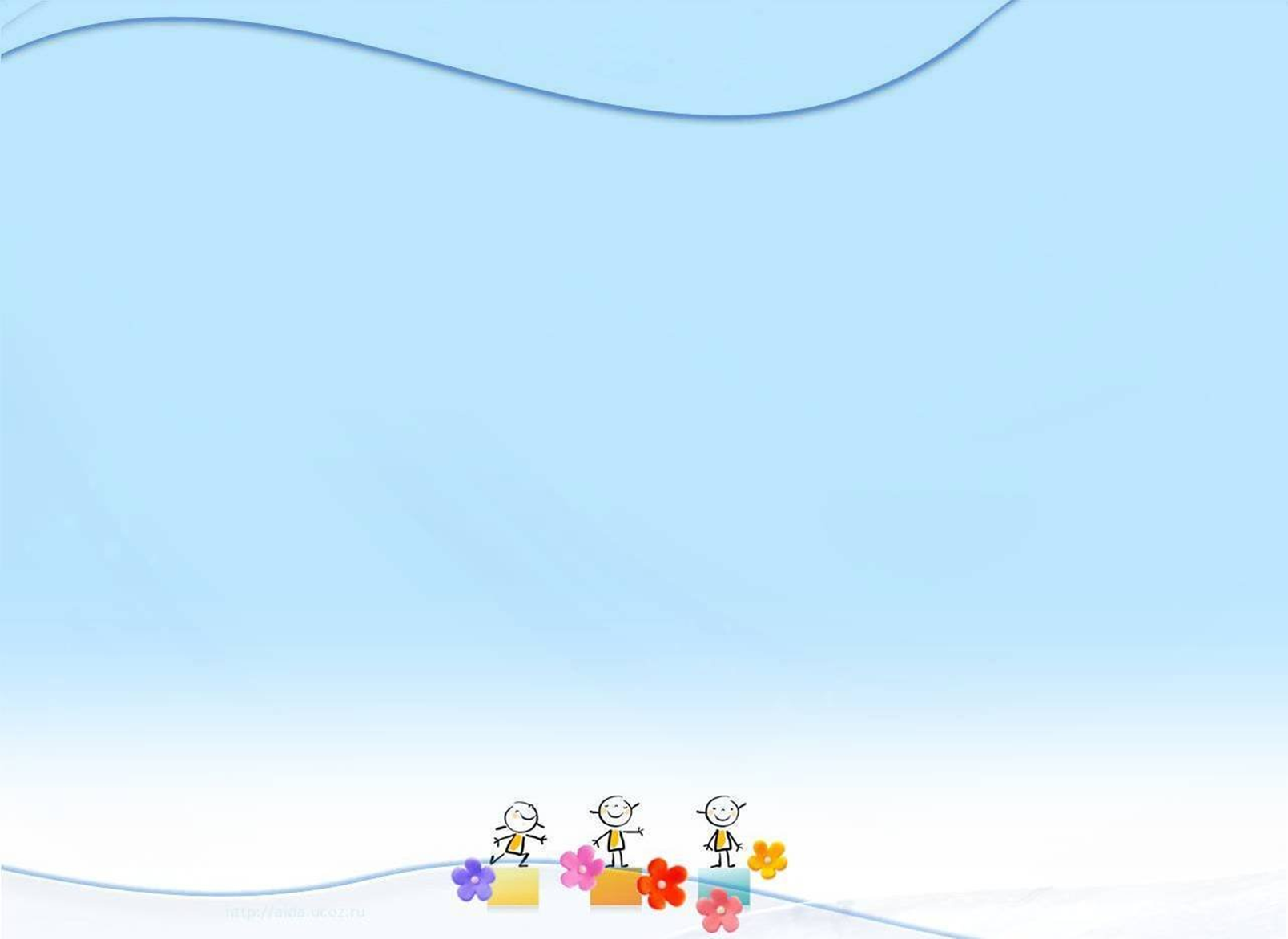 «Лучший способ сделать детей хорошими – это сделать их счастливыми»                                                             О. Уайльд
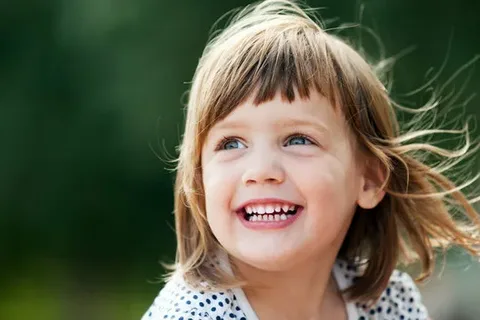 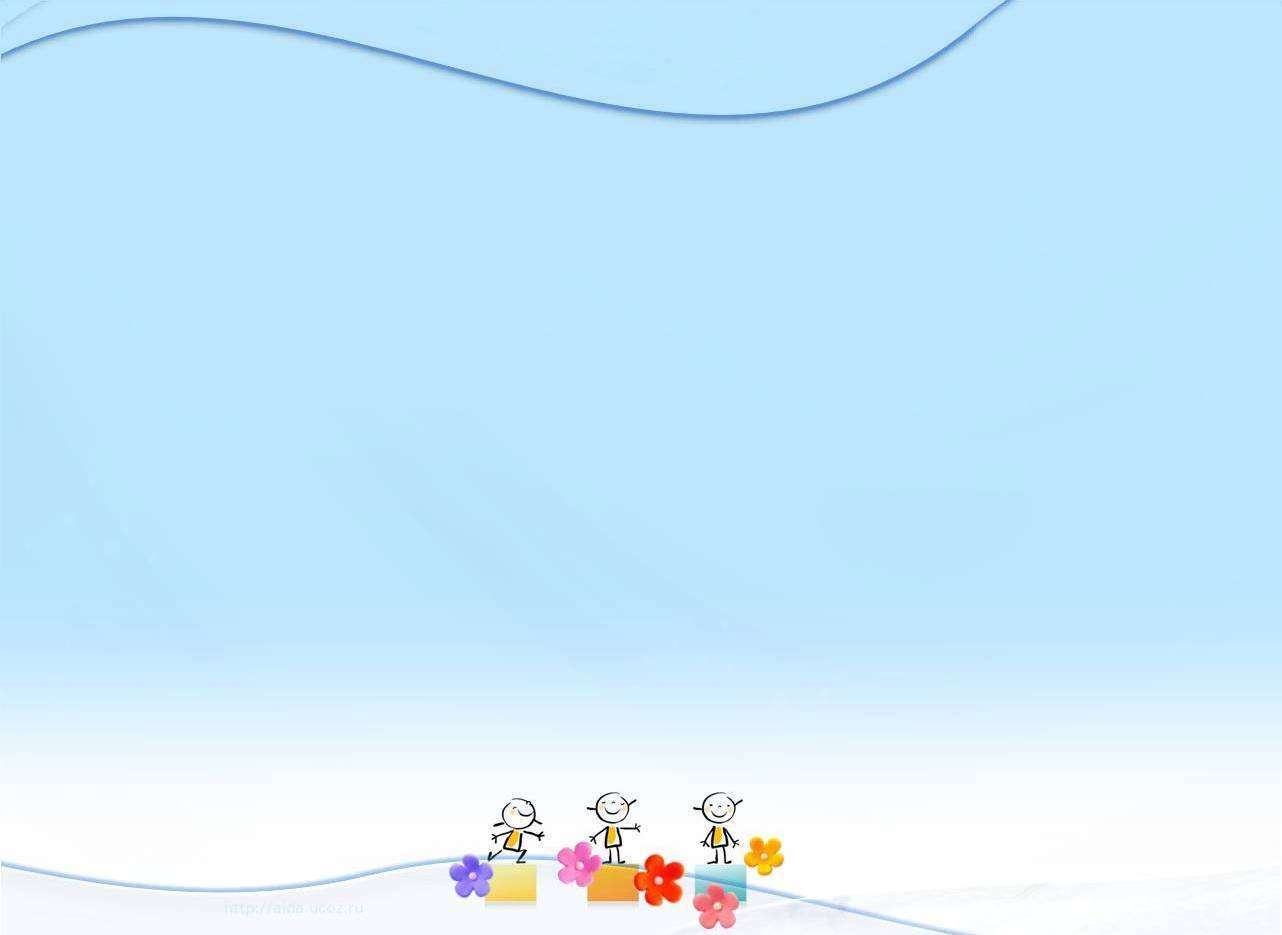 наиболее значимым направлением нашей работы является сотрудничество с семьей воспитанников.
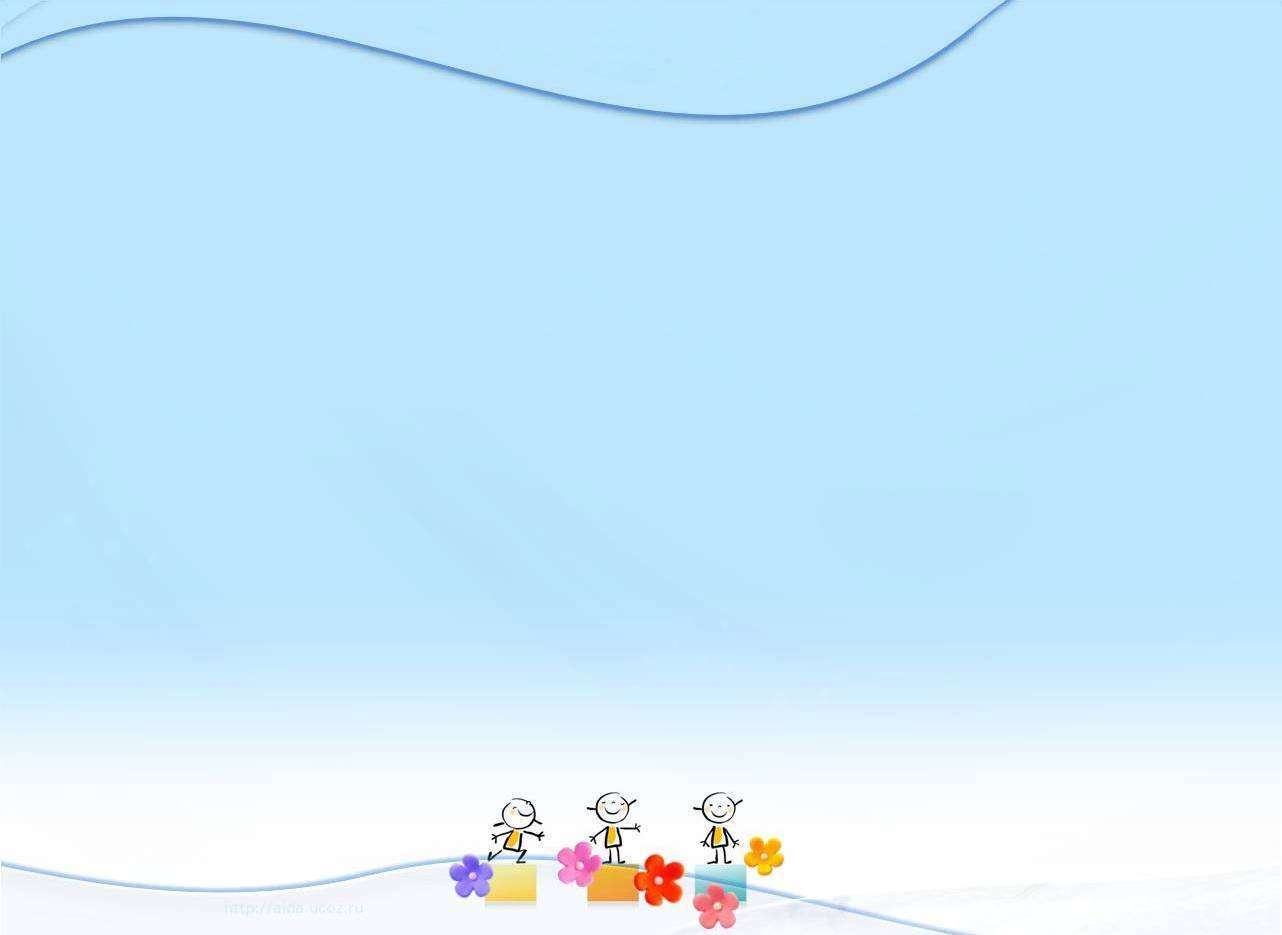 ВЗАИМОДЕЙСТВИЕ С РОДИТЕЛЯМИ
«Творческая семейная гостиная»
«Просветительский клуб»
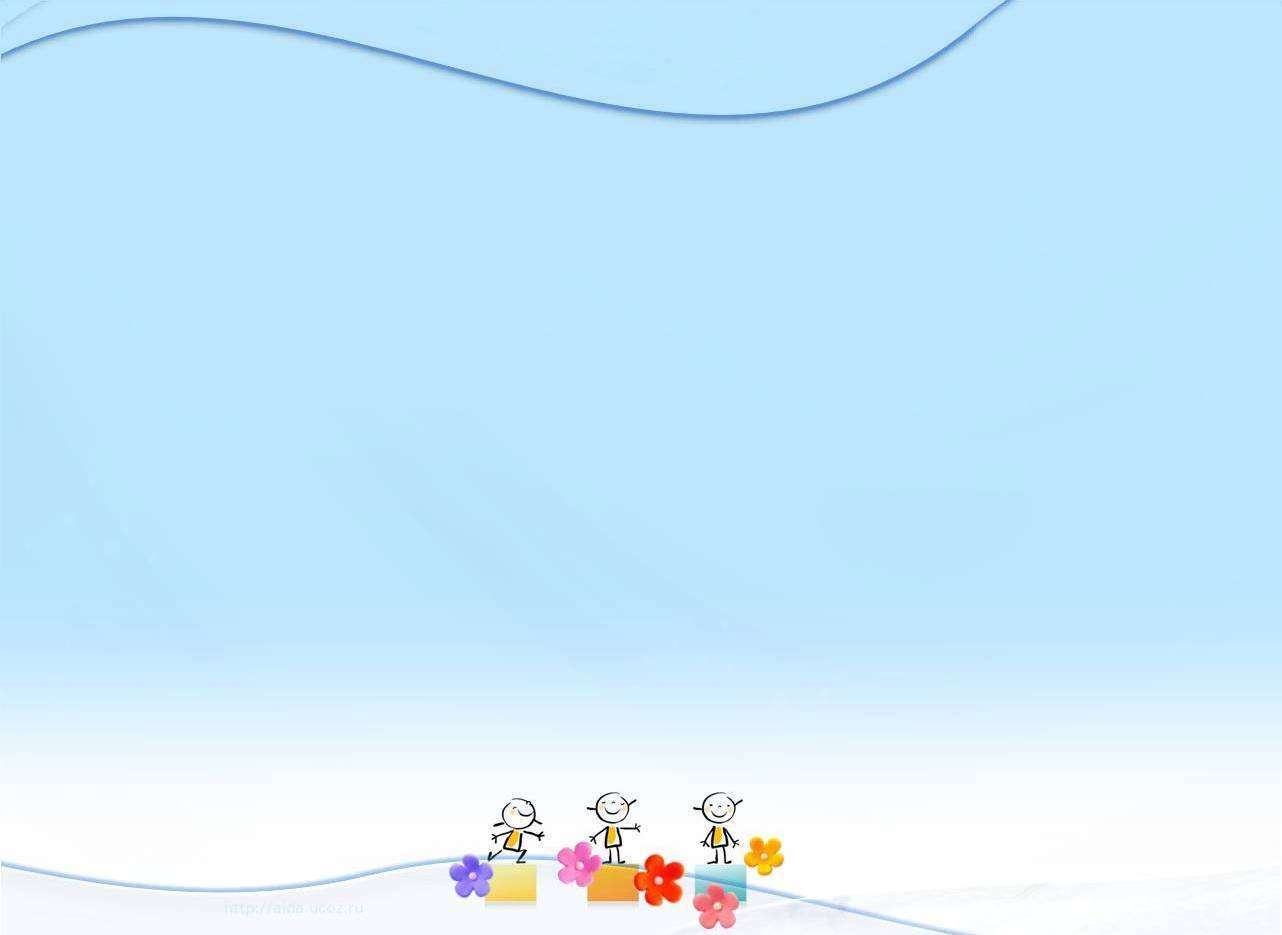 «Просветительский клуб для  родителей»
Формы проведения Мастер-класс Семинары Родительские собрания Тренинги Игровой практикум
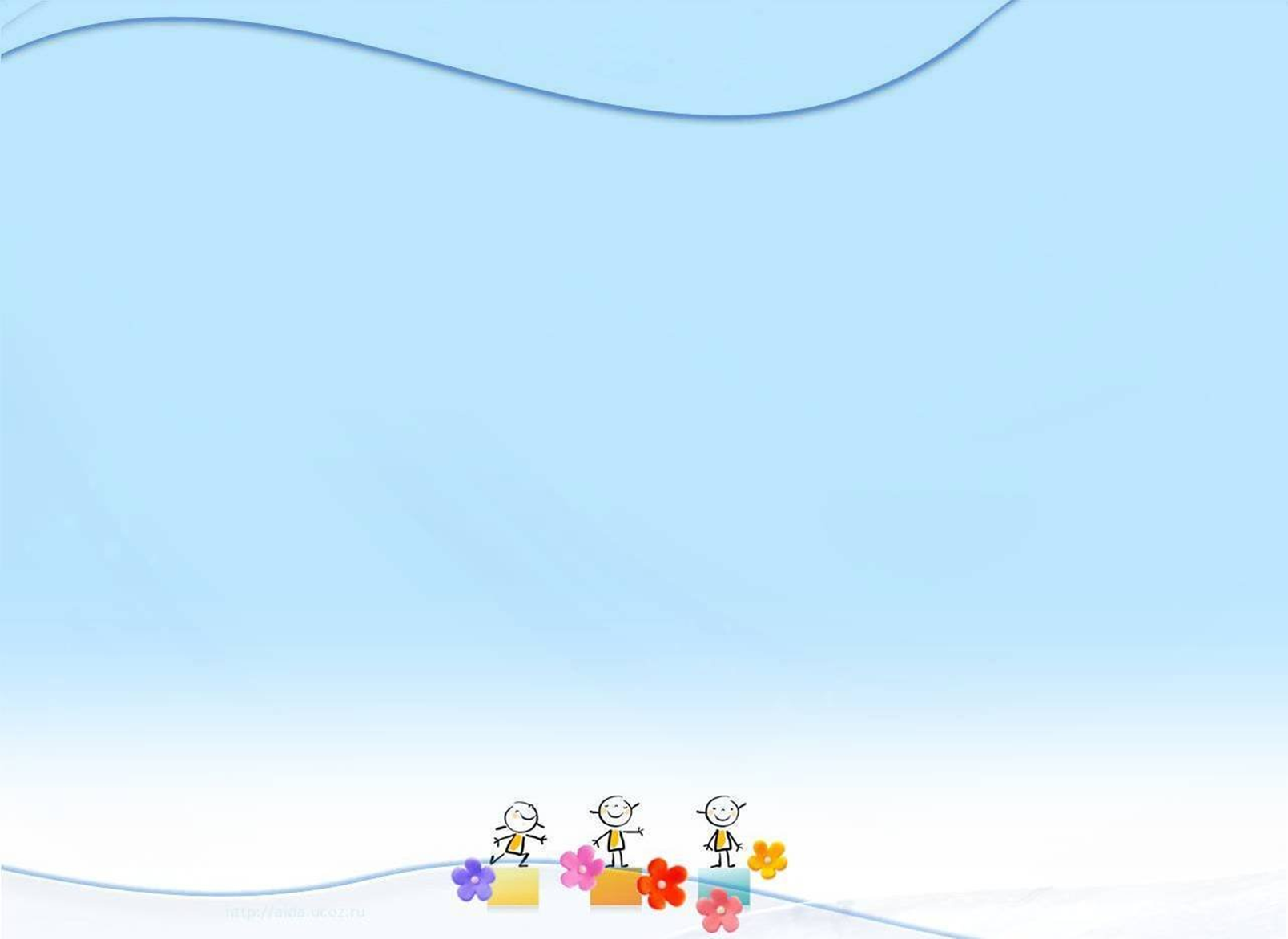 «Просветительский клуб для родителей»
Эмоциональный интеллект состоит из четырех основных навыков:
Осознание своих эмоций 
Осознание эмоций других
Управление своими эмоциями
Управление эмоциями других
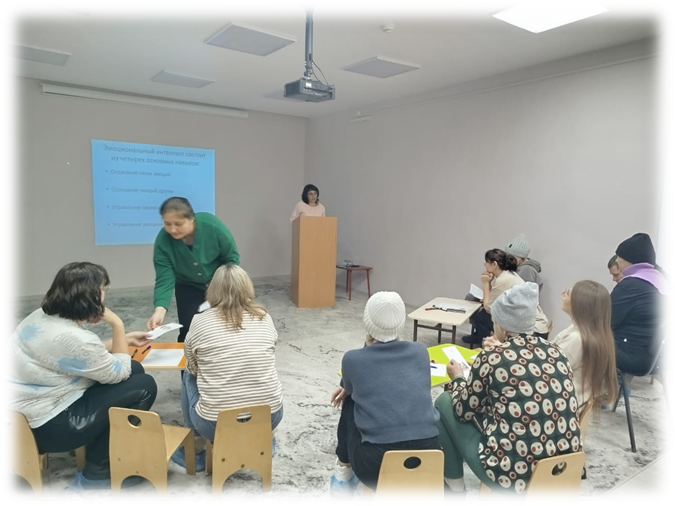 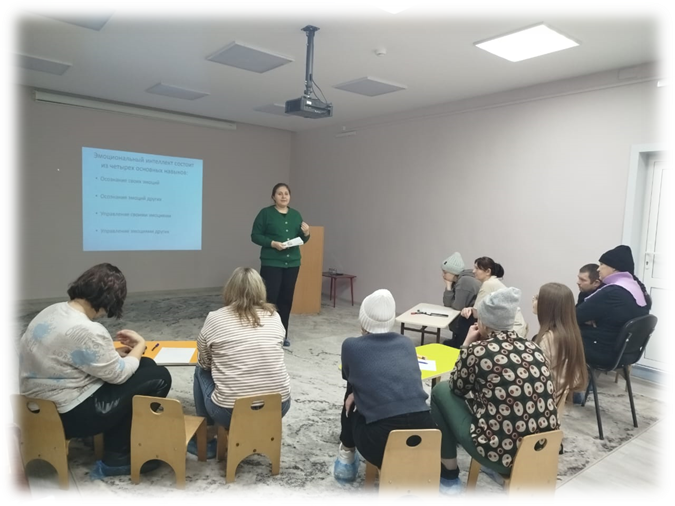 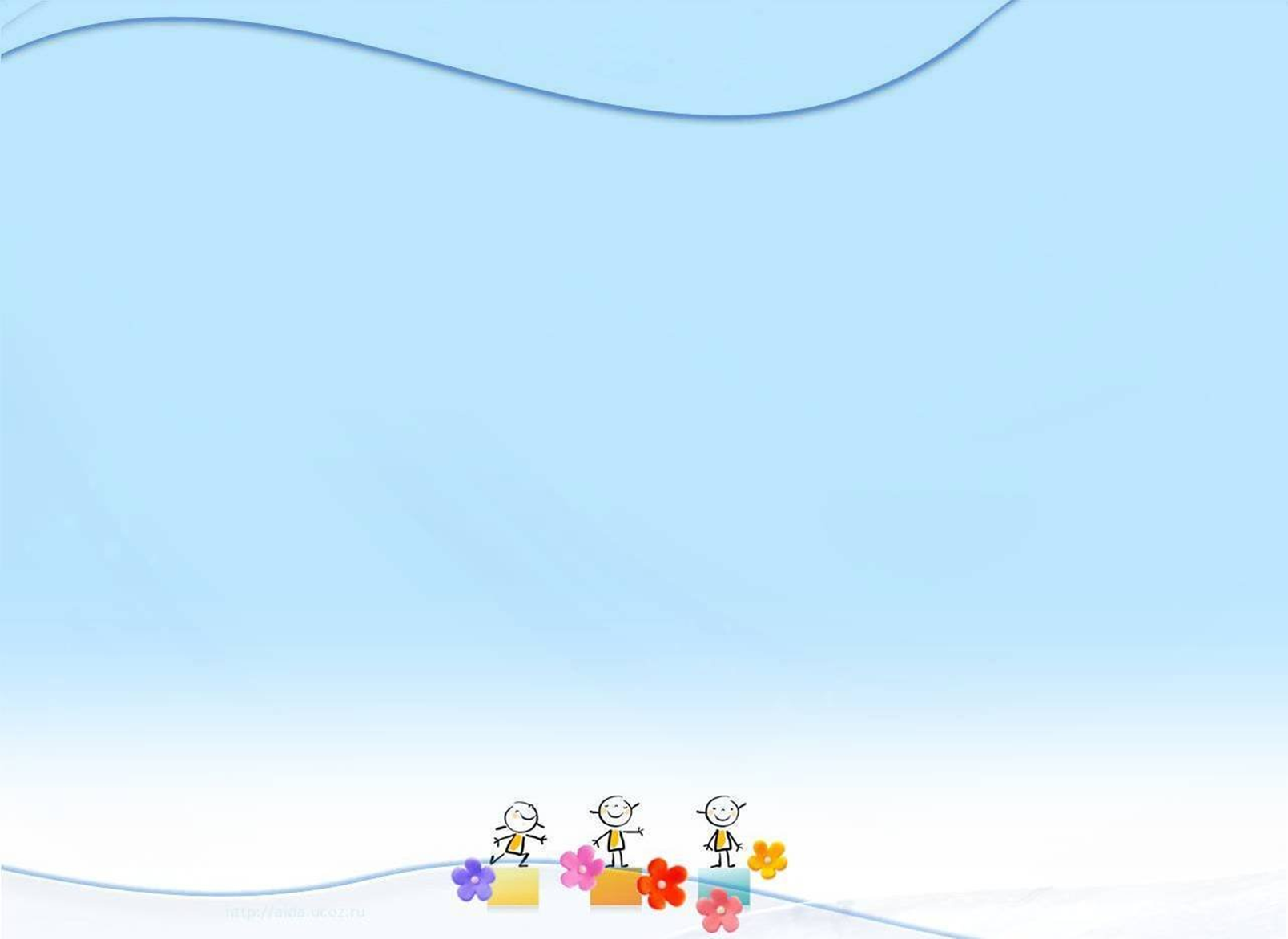 «Просветительский клуб для родителей»
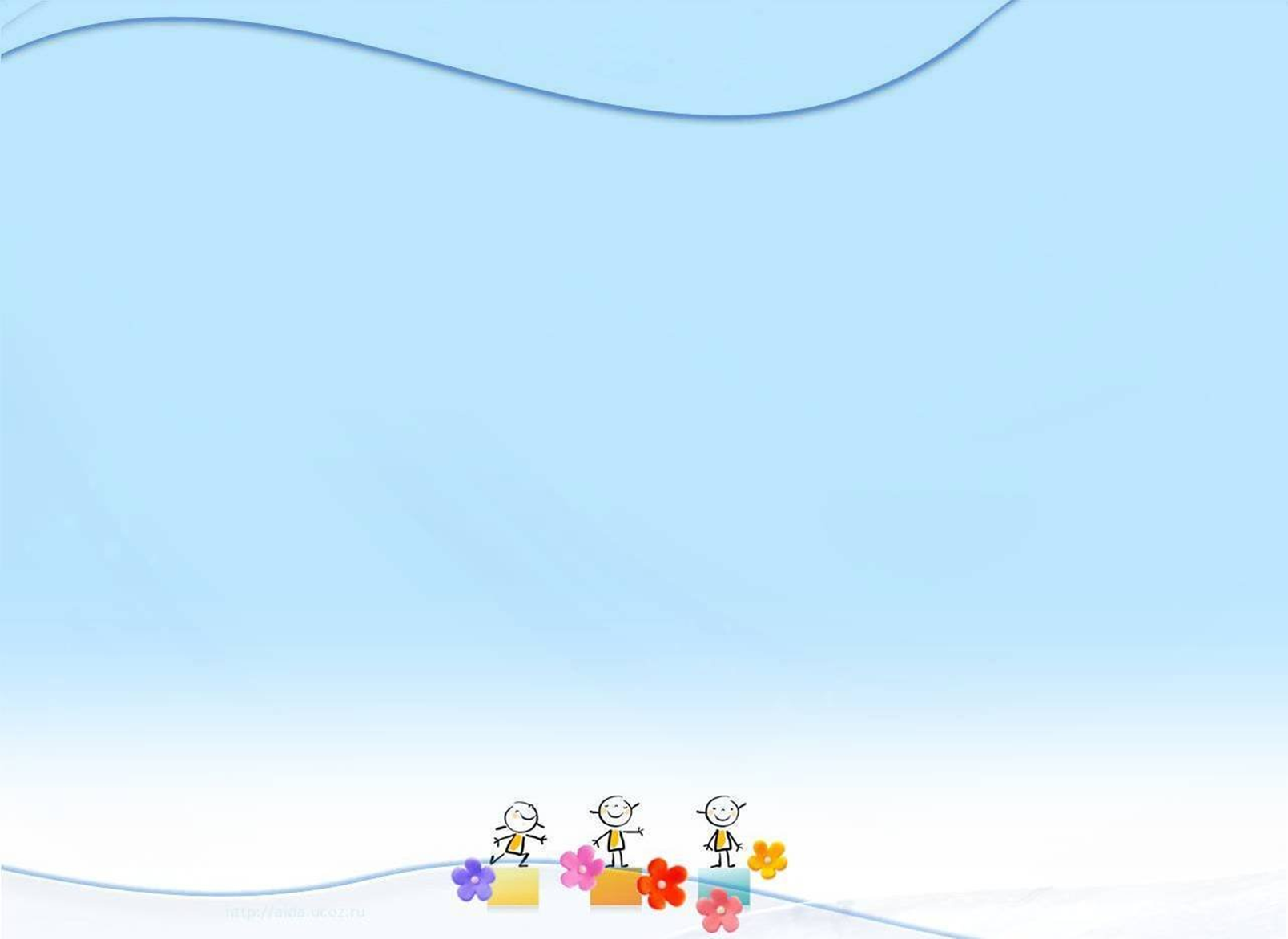 «Просветительский клуб для родителей»
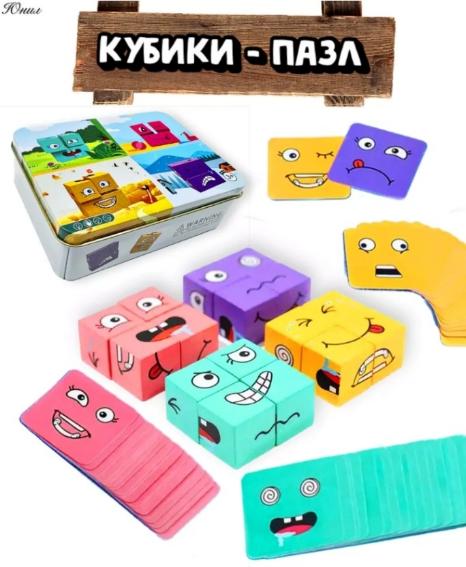 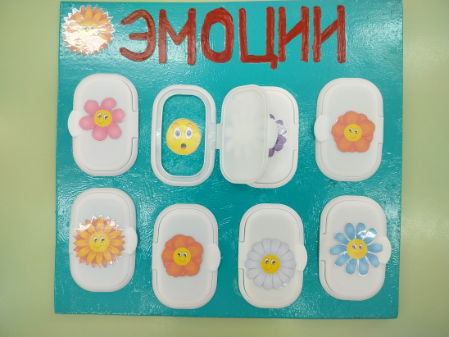 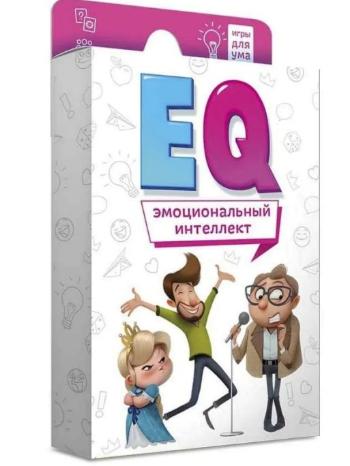 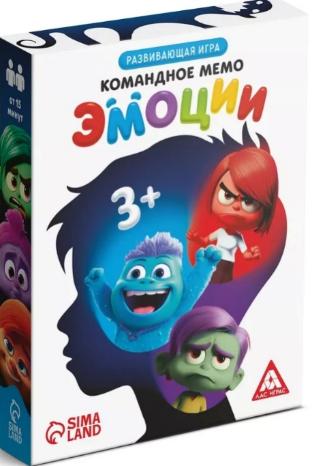 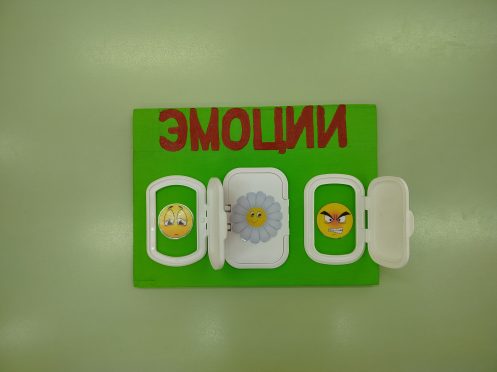 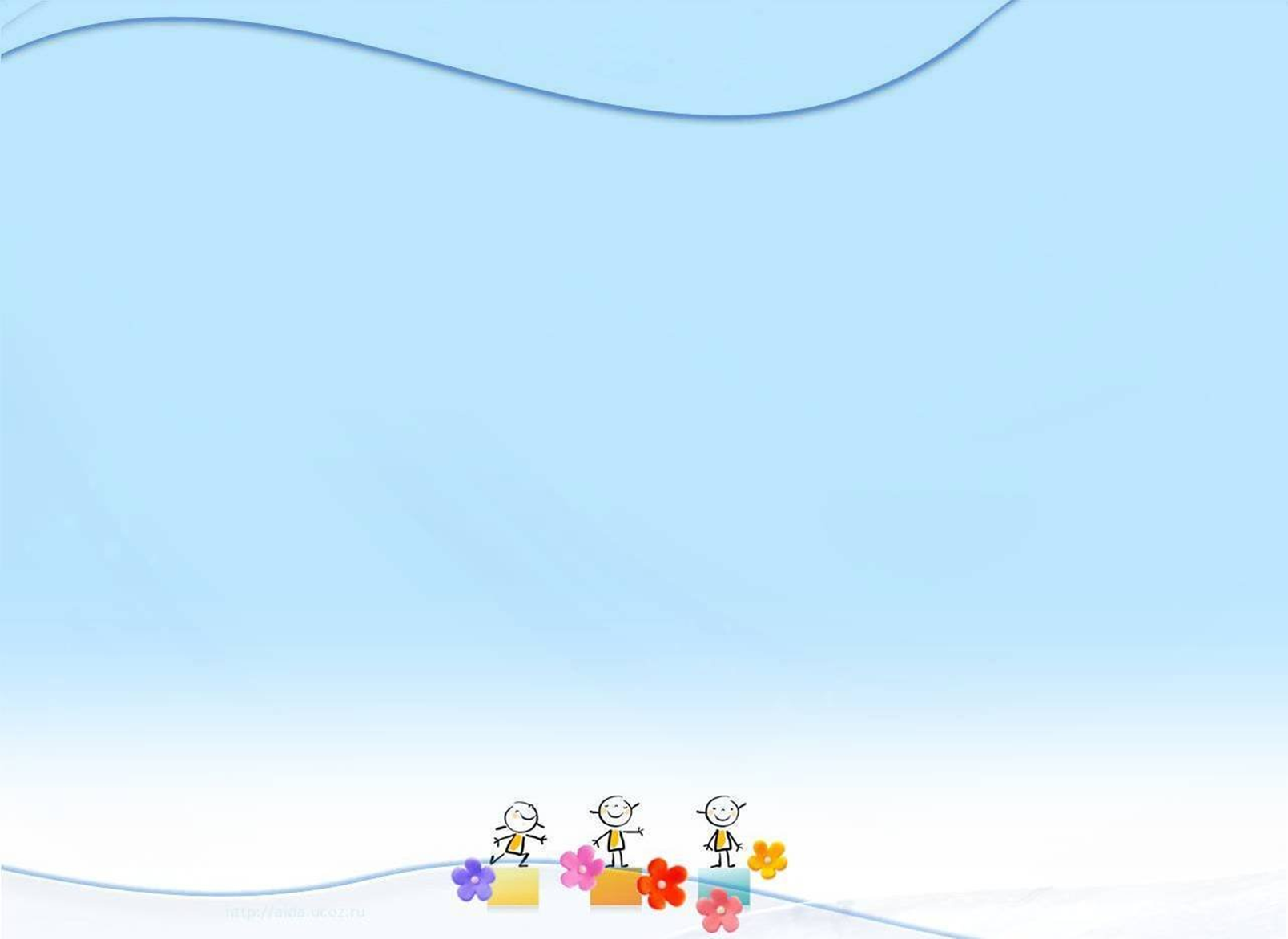 «Просветительский клуб для родителей»
Баулина М. «Как понять свои и чужие эмоции» 200 веселых игр и заданий для развития эмоционального интеллекта; 
Сачкова Е. «Мои эмоции» энциклопедия, «Не капризные сказки»;
Ульева Е.А. Энциклопедии для малышей в сказках «Что ты чувствуешь», «Эмоции. Сказки про злость, стыд, зависть», «Эмоции. Сказки про страх, обиду и грусть»;
 Тарасевич Л.С. «Сказки для высокочувствительных детей».
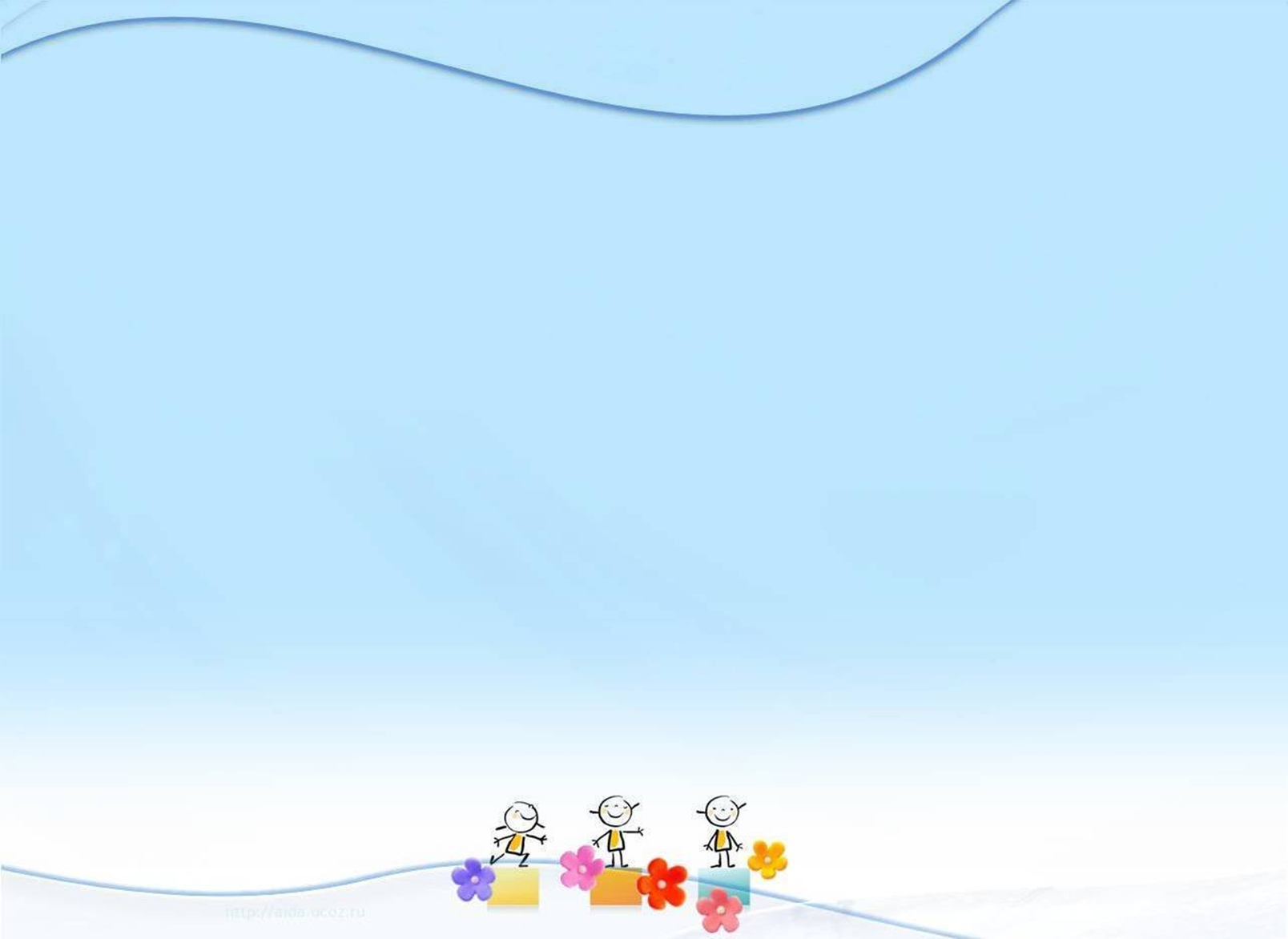 «Просветительский клуб для родителей»
Управление эмоциями

Осознание. Способы контроля и управления эмоциями заключаются во включении интеллектуальных процессов  в анализ возникающих ситуаций.

Техники саморегуляции.  Дыхательная гимнастика, интенсивная мышечная нагрузка, интеллектуальный анализ  эмоций, смена деятельности, использование музыки, релаксация.
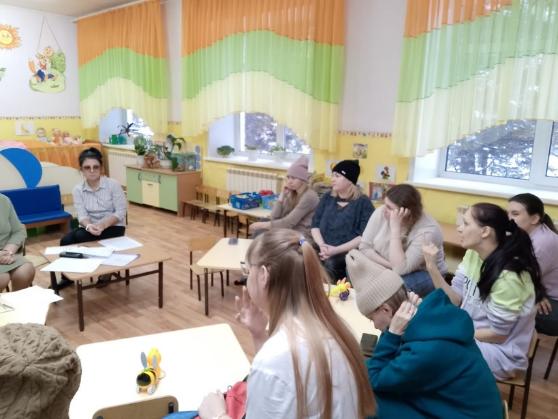 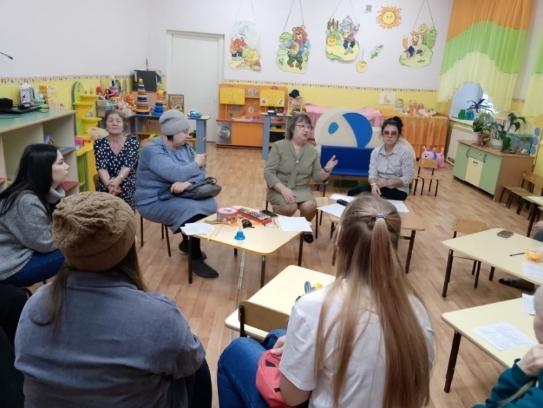 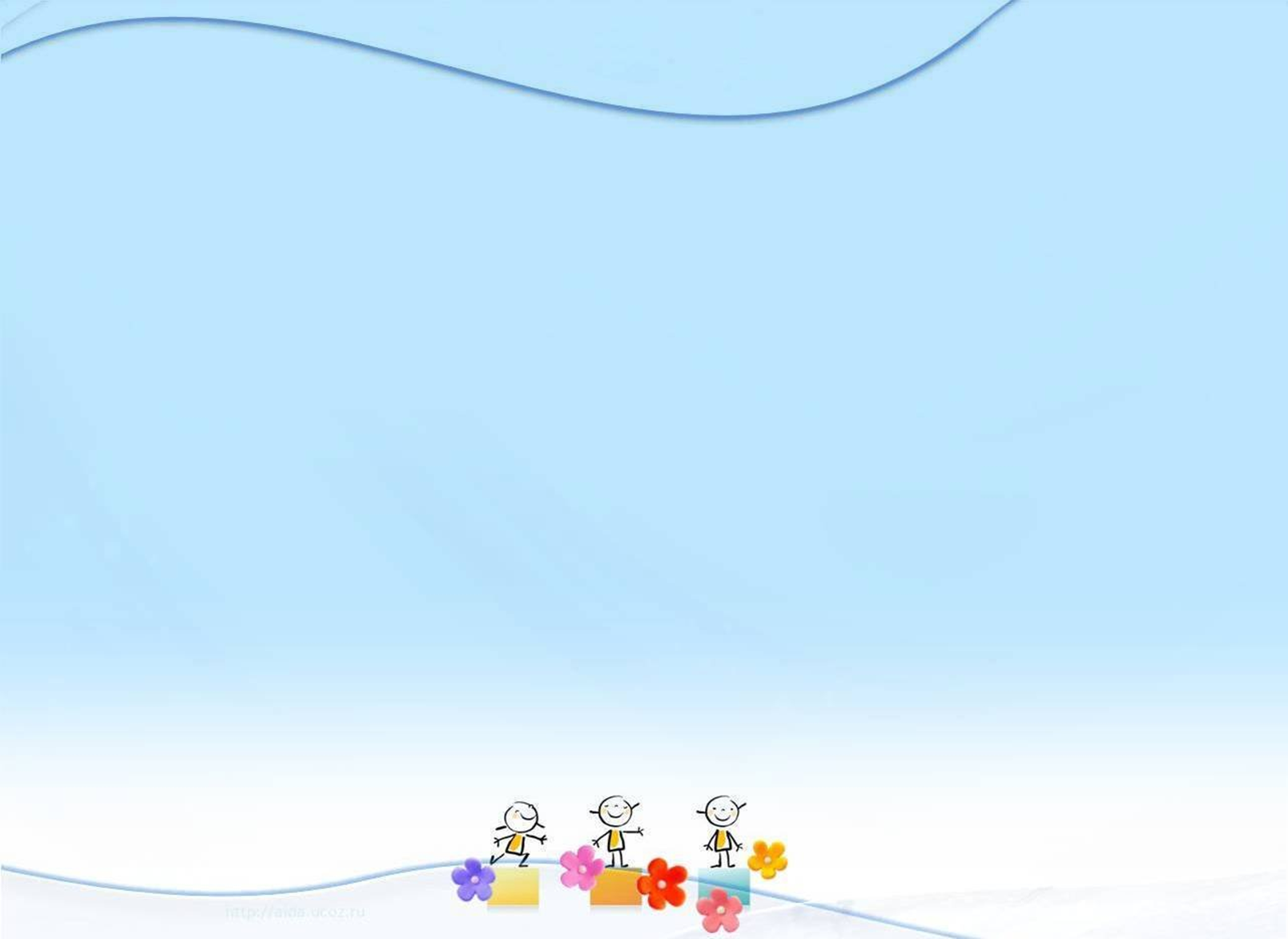 «Просветительский клуб  для родителей»
Типичные ошибки родителей в отношении эмоций своих детей
 Попытка чем-нибудь отвлечь ребенка – конфеткой, мультфильмом и т.п. 
 Недооценка значимости эмоций или попытка преуменьшить значимость ситуации. 
 Попытка заставить ребенка немедленно перестать испытывать эмоцию (например, успокаивать или немедленно предлагать решение проблемы). 
 Игнорирование или одергивание ребенка. «Поплачет немного – и сам успокоится».
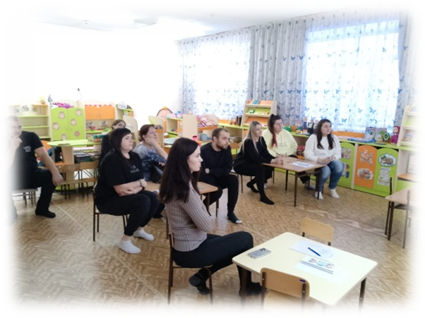 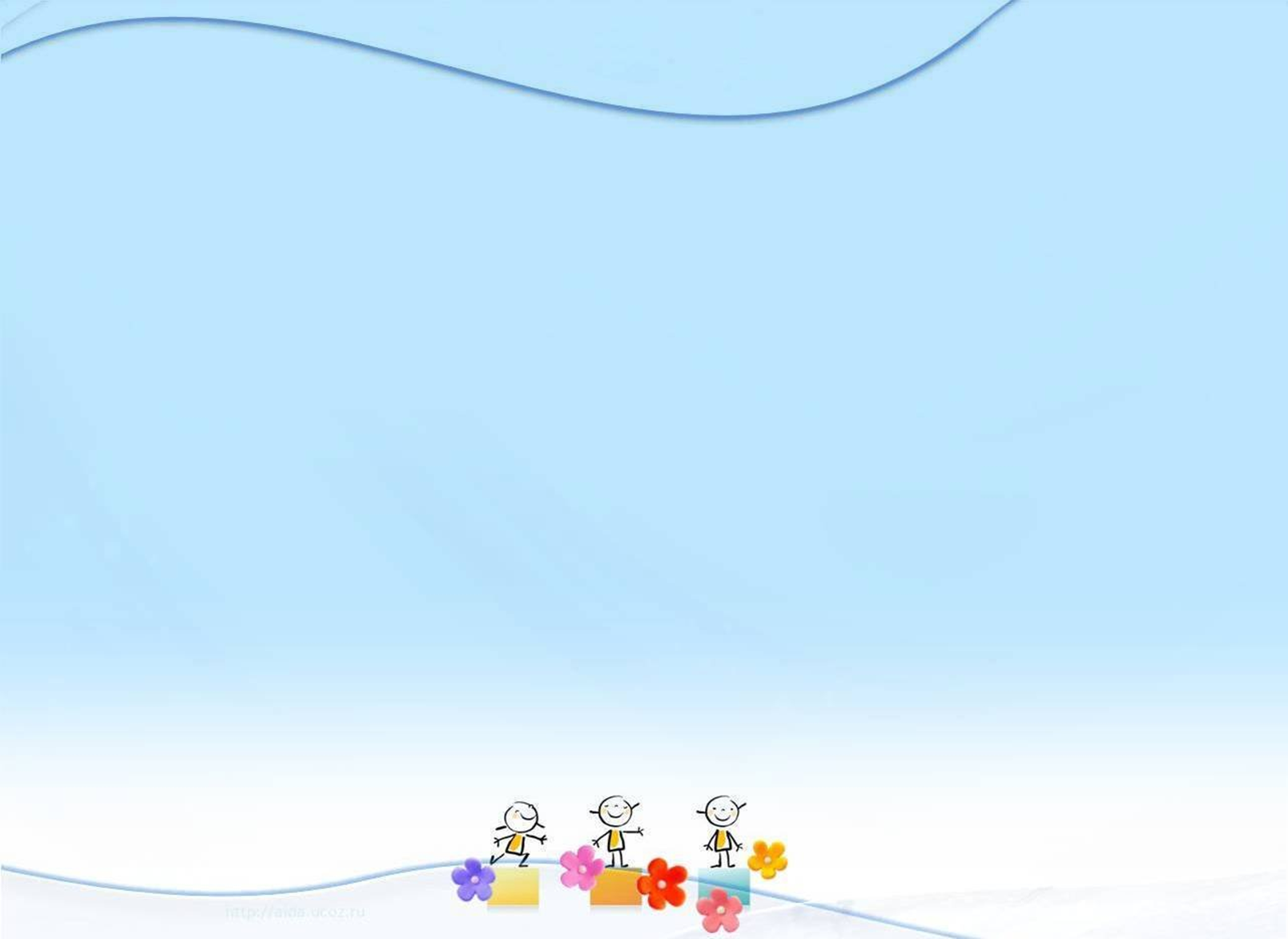 «Творческая семейная гостиная»
Модель взаимодействия

         РОДИТЕЛЬ                 РЕБЁНОК                ПЕДАГОГ
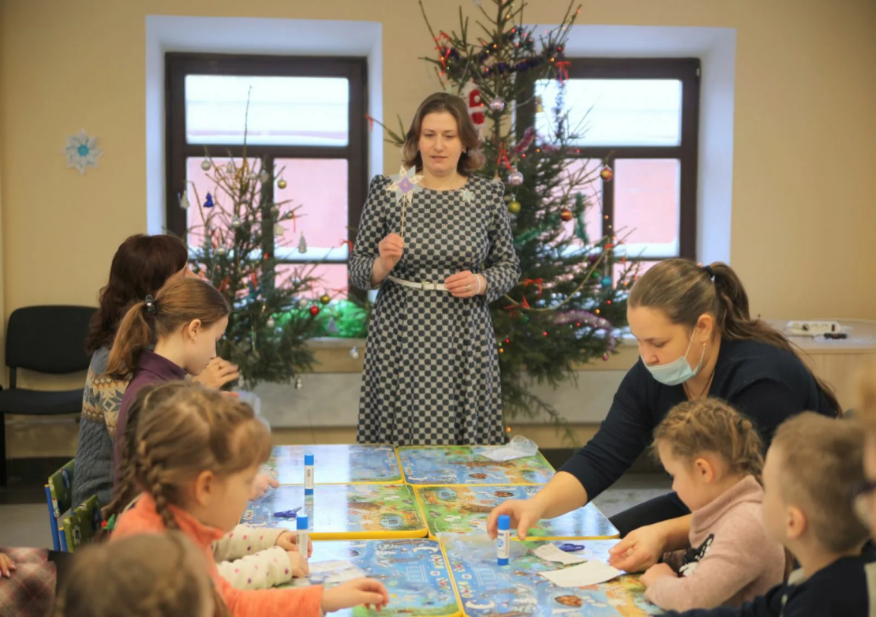 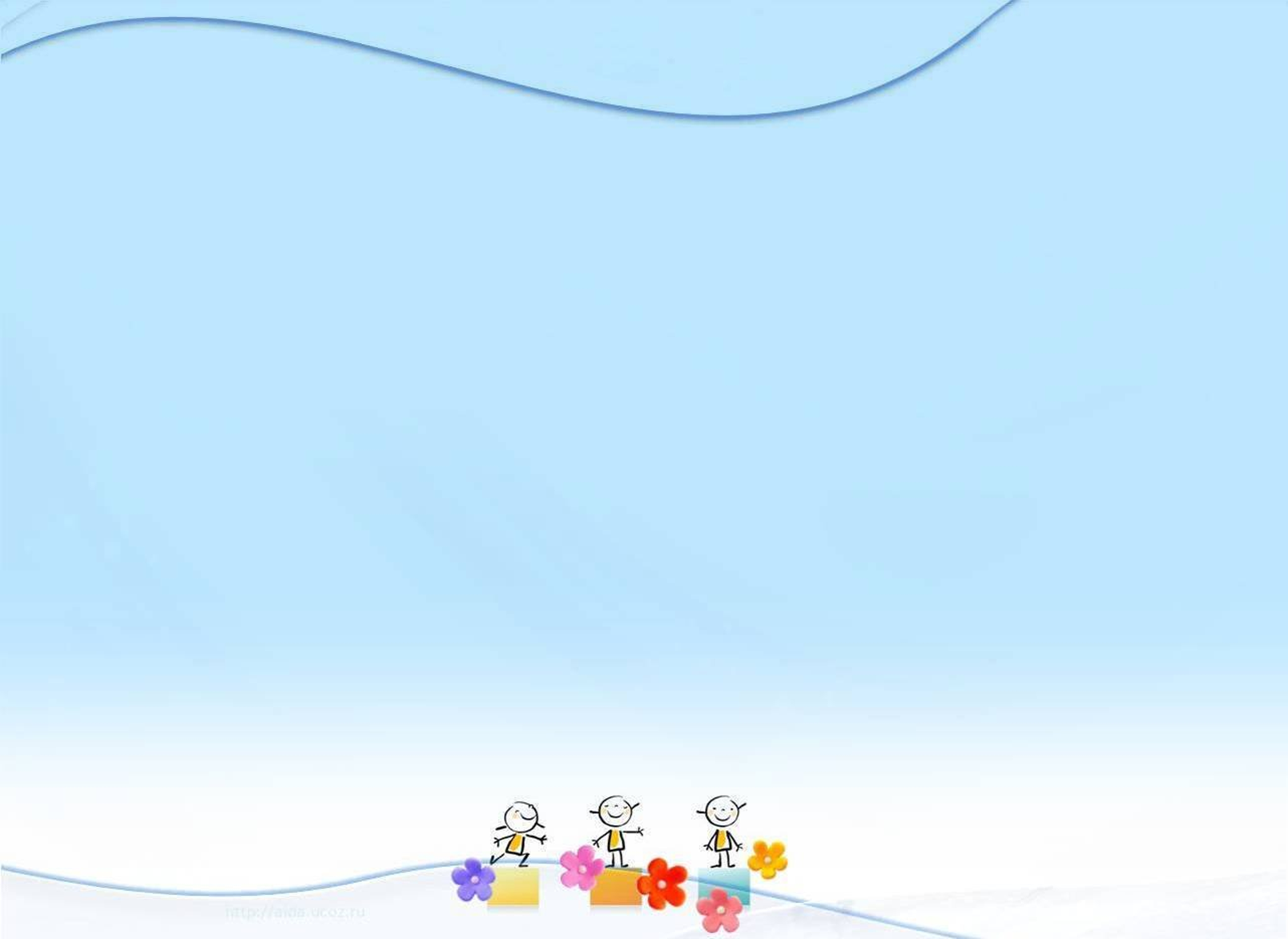 «Творческая семейная гостиная»ЦЕЛИ
создание оптимальных условий успешной адаптации детей к детскому саду, к детскому коллективу
формирование у детей таких свойств личности, как самостоятельность, уверенность в себе, активность, доброжелательное отношение к людям
эмоциональное развития детей раннего возраста
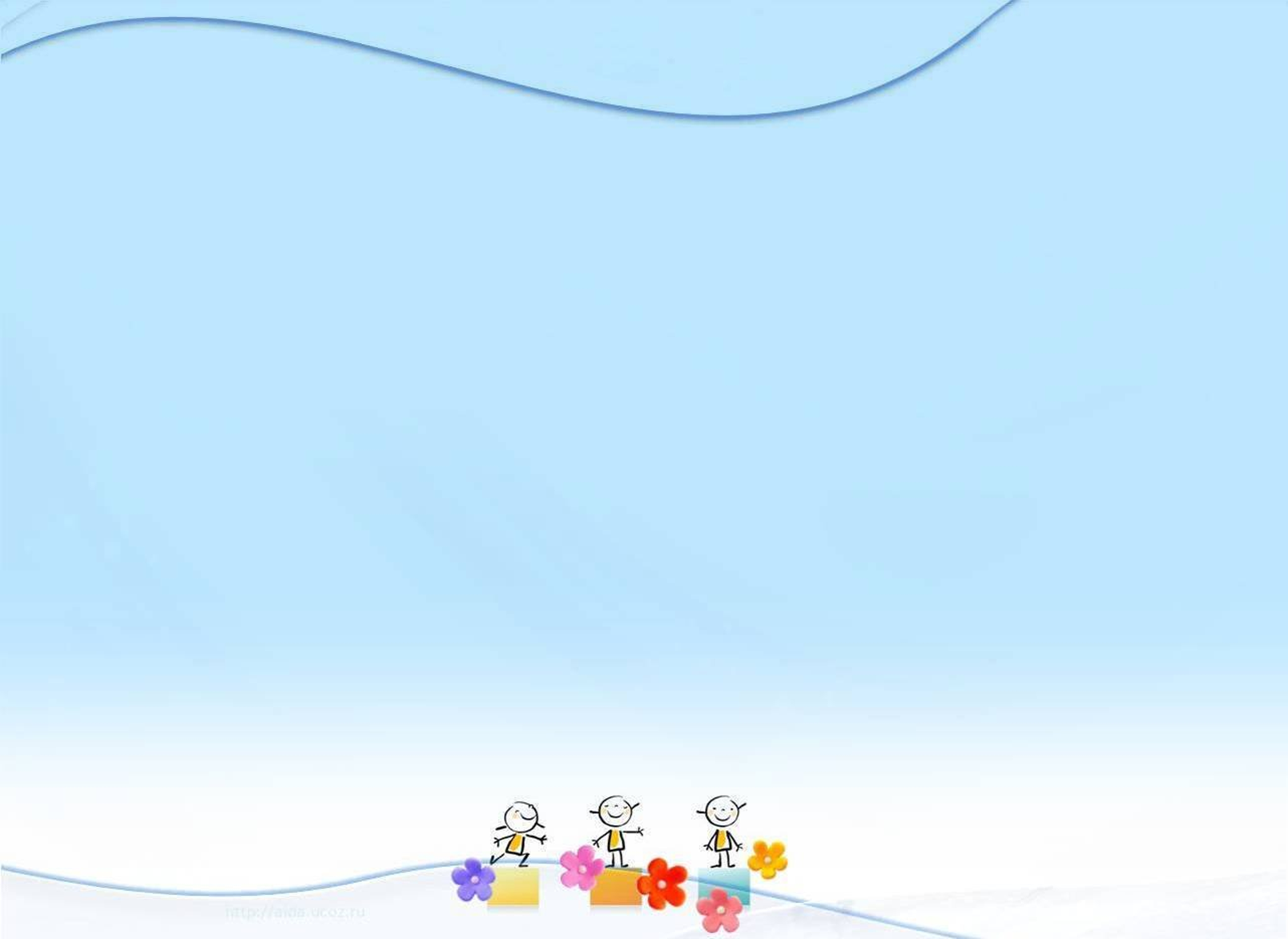 «Творческая семейная гостиная»
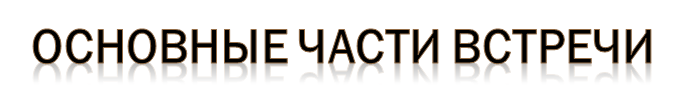 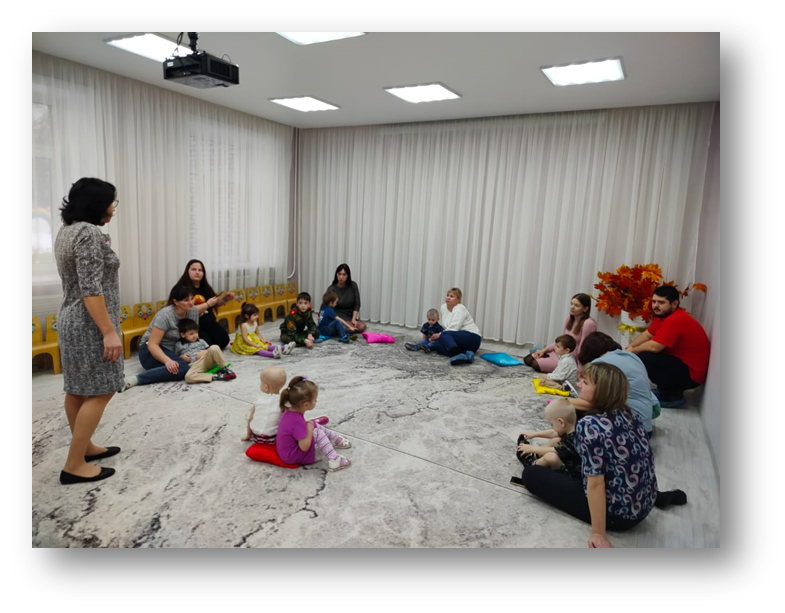 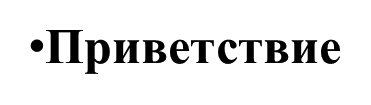 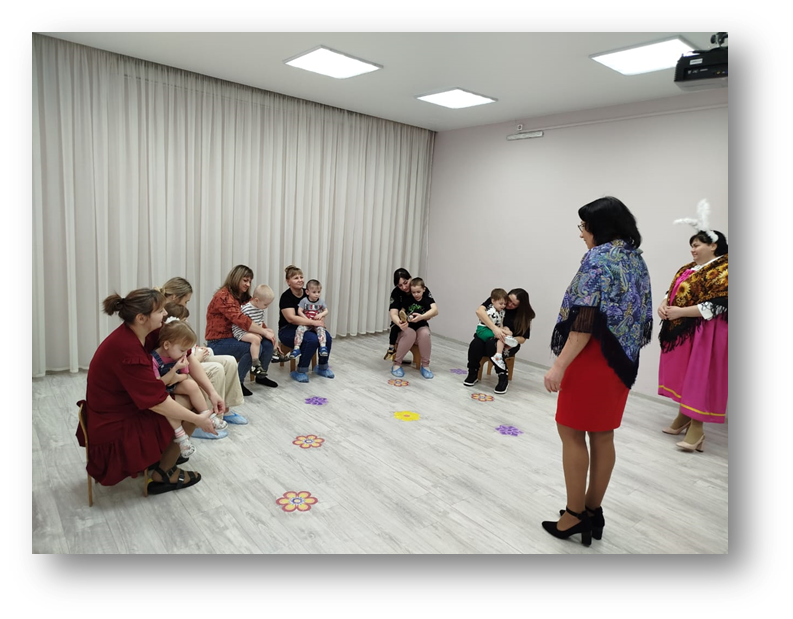 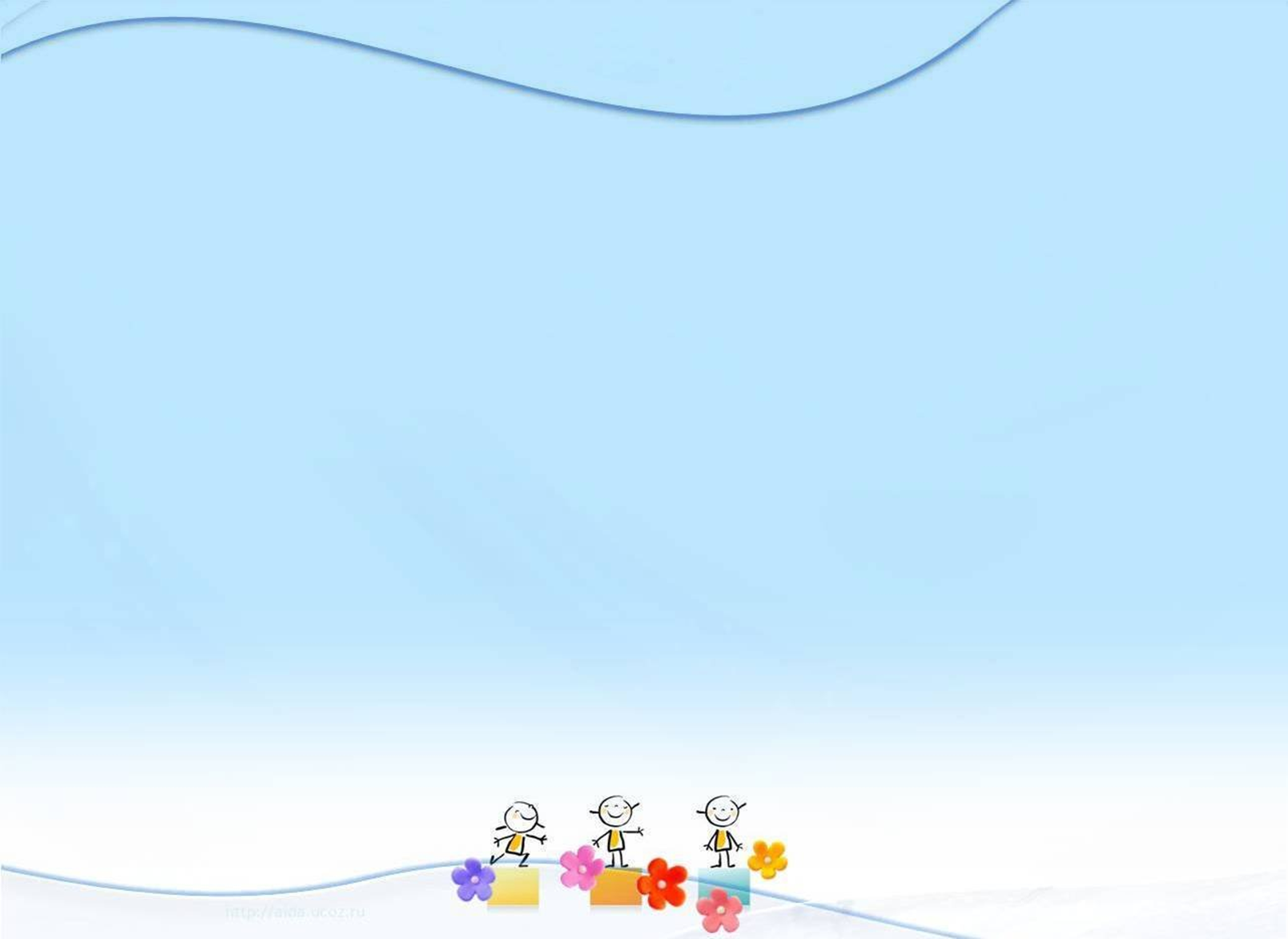 «Творческая семейная гостиная»
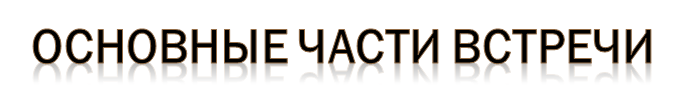 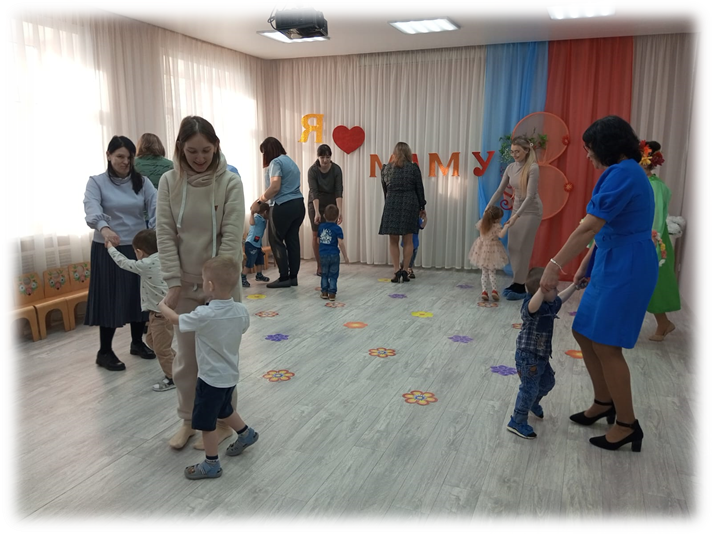 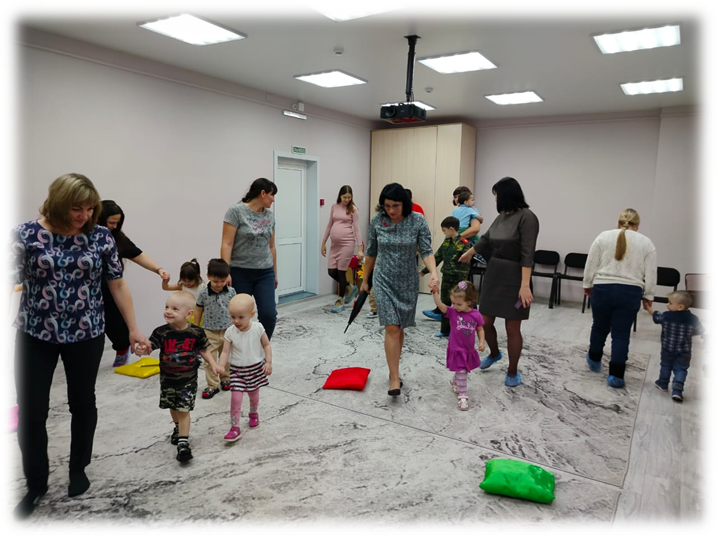 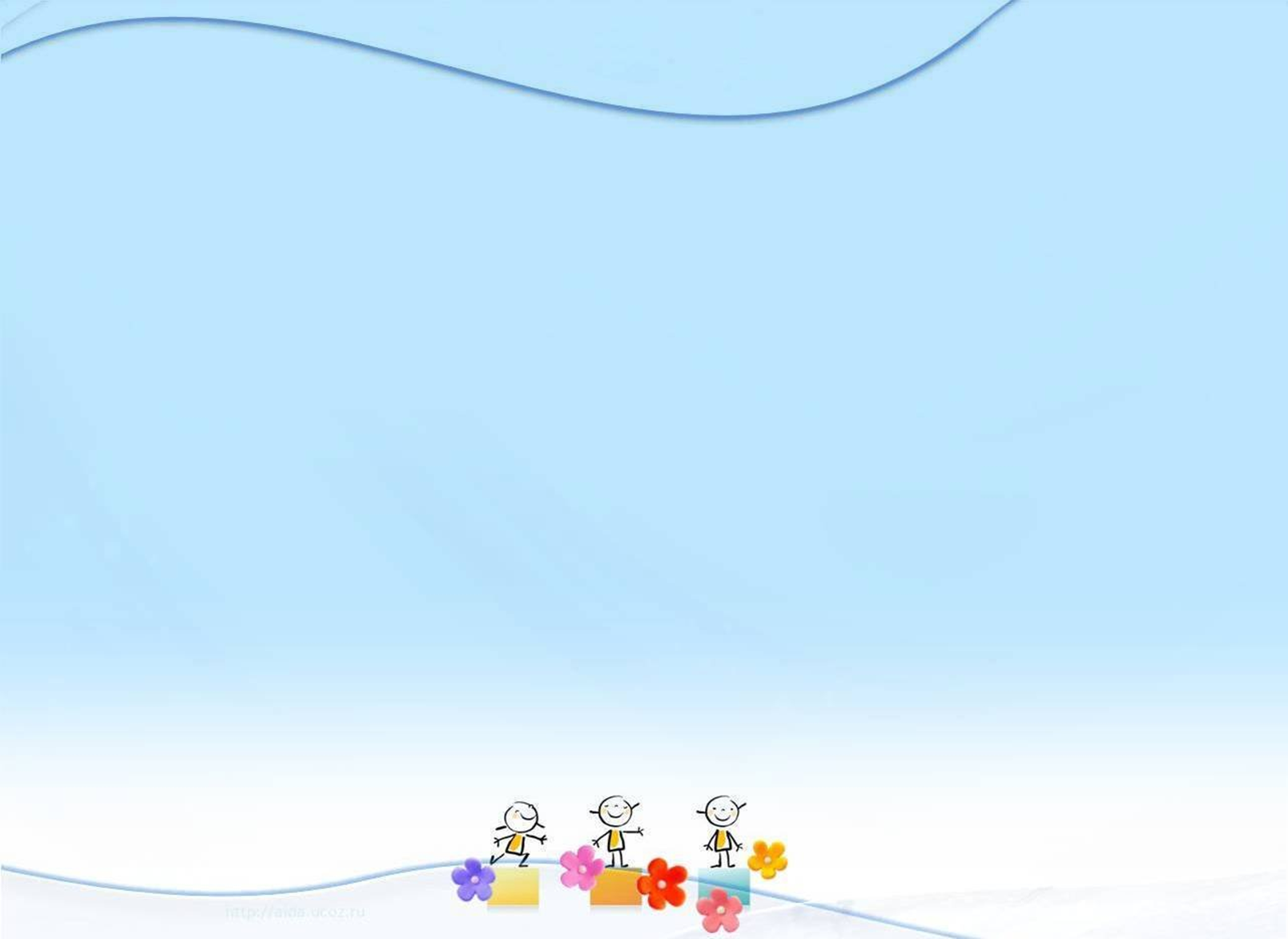 «Творческая семейная гостиная»
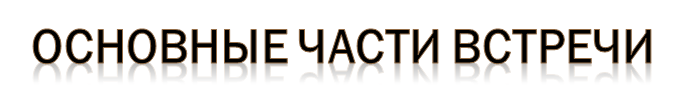 Продуктивные виды деятельности или творческая работа
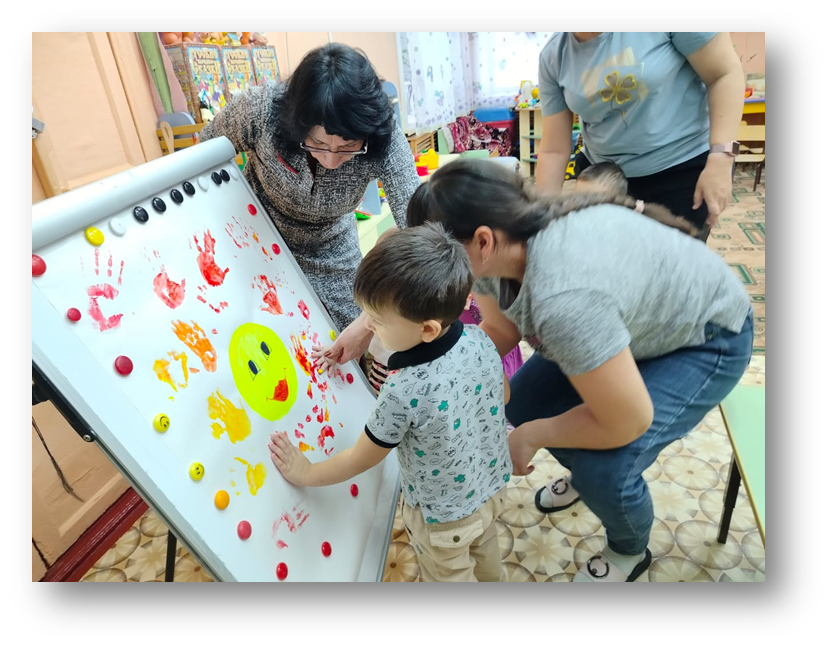 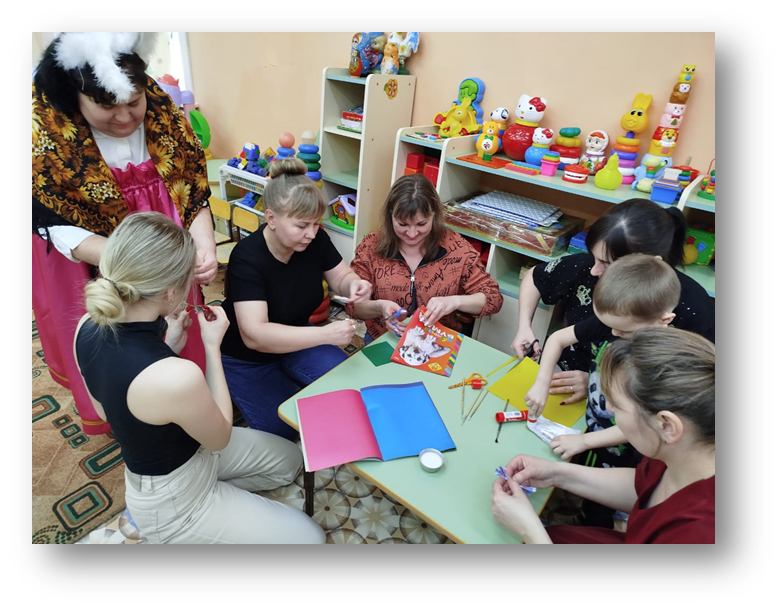 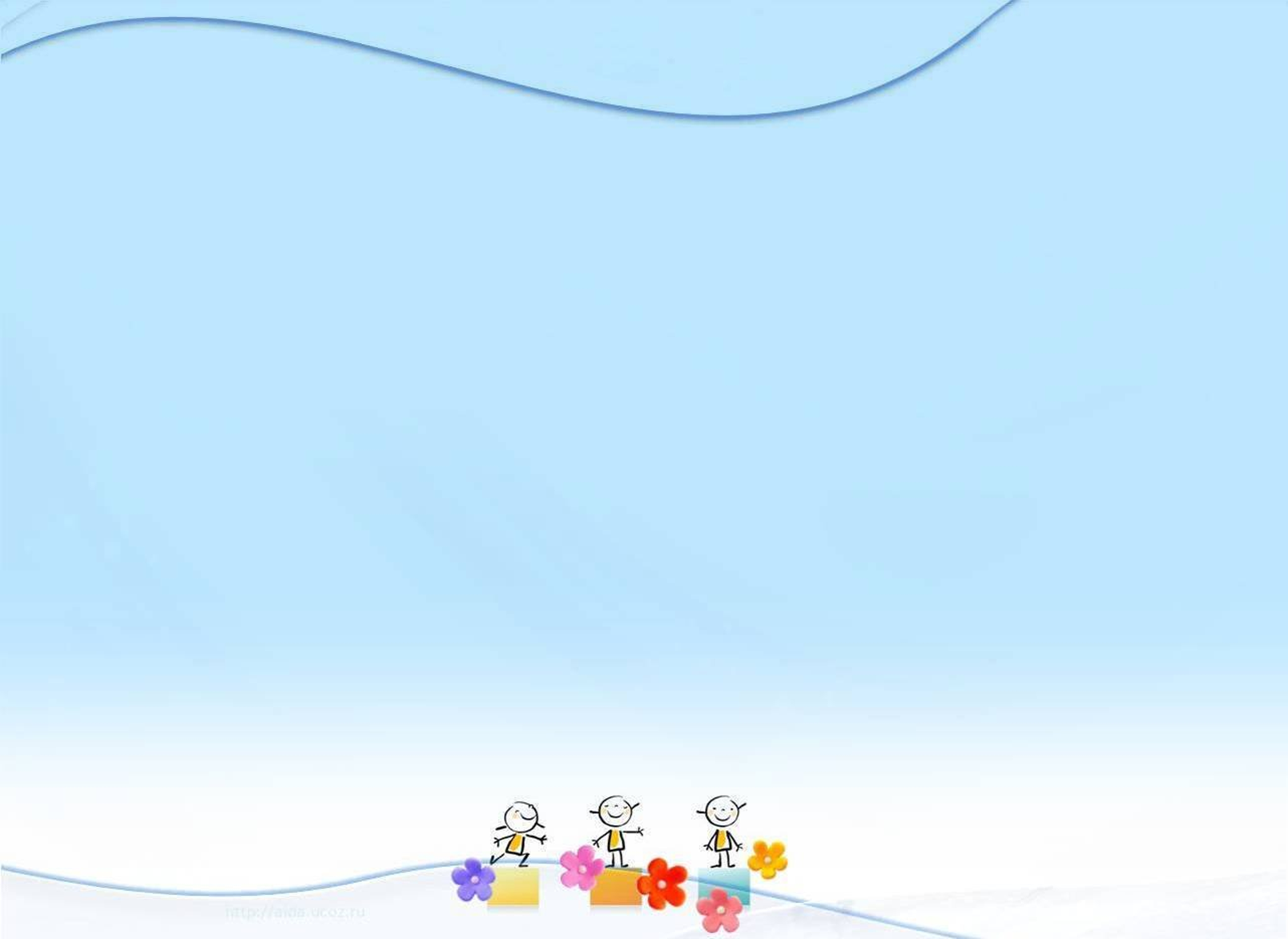 «Творческая семейная гостиная»
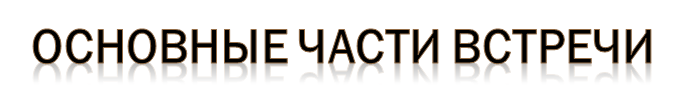 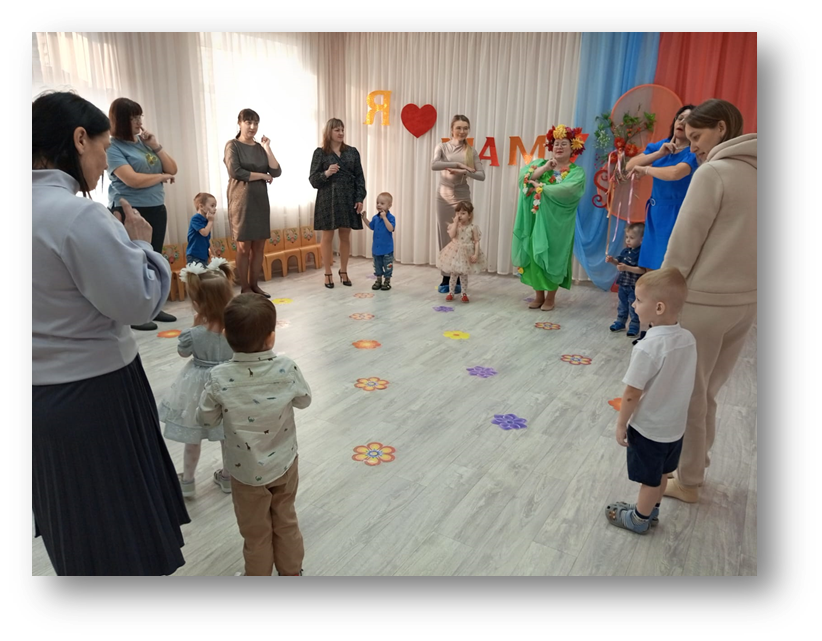 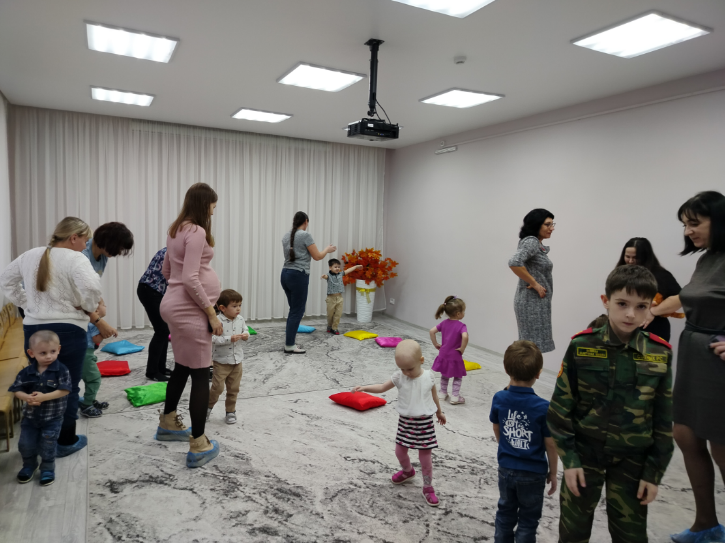 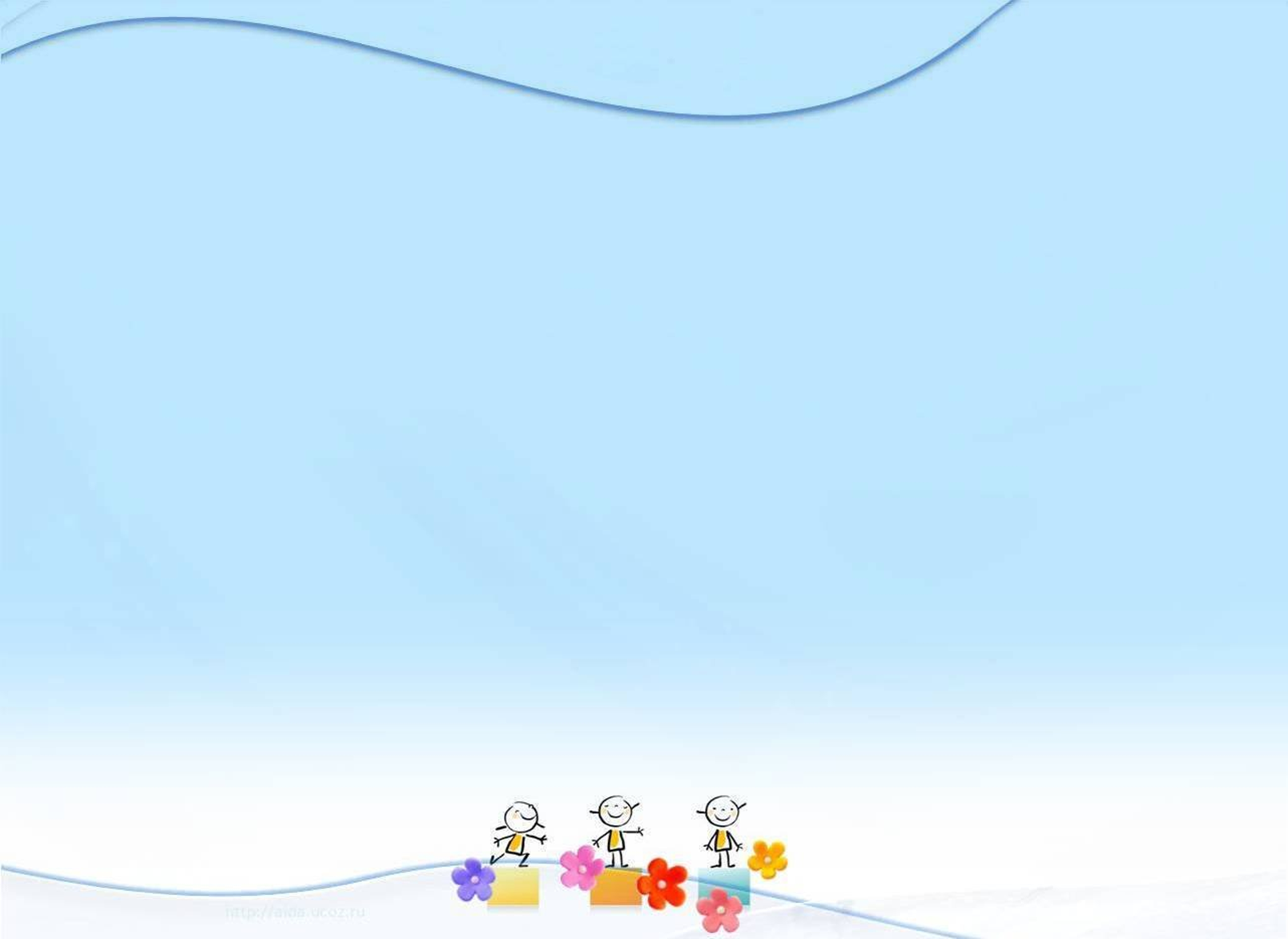 «Творческая семейная гостиная»
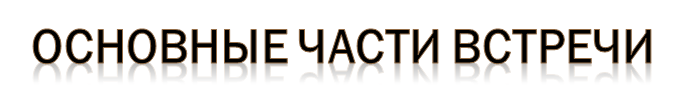 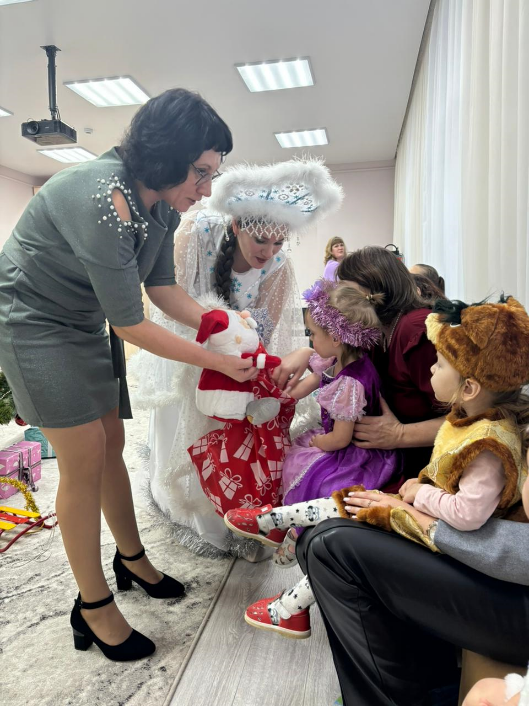 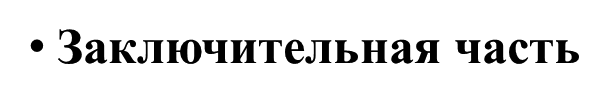 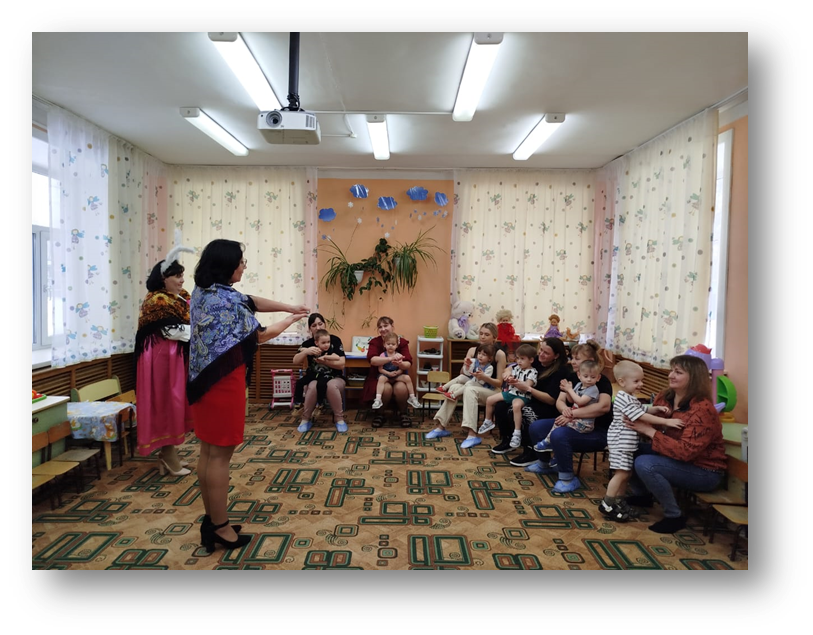 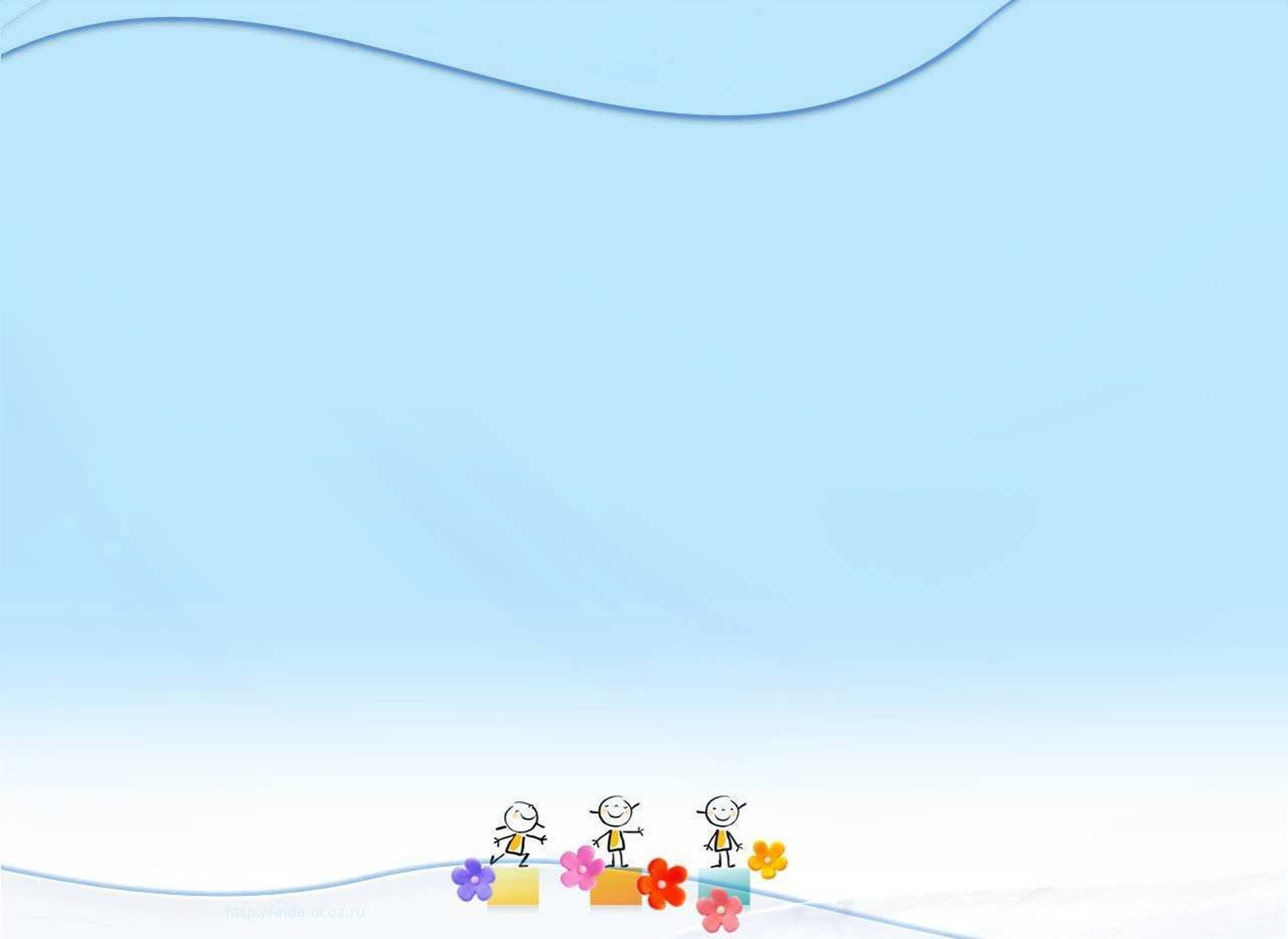 СПАСИБО ЗА ВНИМАНИЕ!